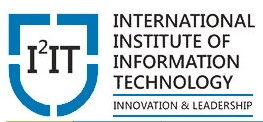 power budget analysis for Fiber optics link part 2
Prof. Bhagyashri Thorat
Assistant Professor
Department of Electronics & Telecommunication
Hope Foundation’s International Institute of Information Technology
Hope Foundation’s International Institute of Information Technology, I²IT, P-14 Rajiv Gandhi Infotech Park, Hinjawadi, Pune - 411 057
Tel - +91 20 22933441 / 2 / 3  |  Website - www.isquareit.edu.in ; Email - info@isquareit.edu.in
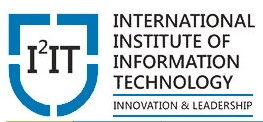 Optical power loss model
A typical optical power loss model for a point- to- point link considered 
one transmitter, 
one receiver
two connectors & splices as shown in figure
Hope Foundation’s International Institute of Information Technology, I²IT, P-14 Rajiv Gandhi Infotech Park, Hinjawadi, Pune - 411 057
Tel - +91 20 22933441 / 2 / 3  |  Website - www.isquareit.edu.in ; Email - info@isquareit.edu.in
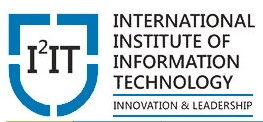 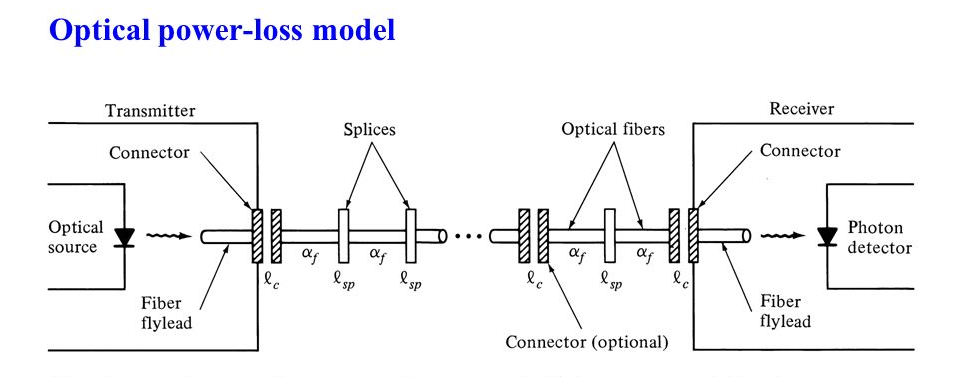 Hope Foundation’s International Institute of Information Technology, I²IT, P-14 Rajiv Gandhi Infotech Park, Hinjawadi, Pune - 411 057
Tel - +91 20 22933441 / 2 / 3  |  Website - www.isquareit.edu.in ; Email - info@isquareit.edu.in
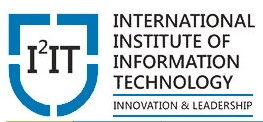 Hope Foundation’s International Institute of Information Technology, I²IT, P-14 Rajiv Gandhi Infotech Park, Hinjawadi, Pune - 411 057
Tel - +91 20 22933441 / 2 / 3  |  Website - www.isquareit.edu.in ; Email - info@isquareit.edu.in
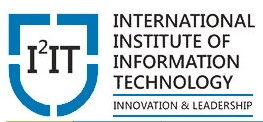 Hope Foundation’s International Institute of Information Technology, I²IT, P-14 Rajiv Gandhi Infotech Park, Hinjawadi, Pune - 411 057
Tel - +91 20 22933441 / 2 / 3  |  Website - www.isquareit.edu.in ; Email - info@isquareit.edu.in
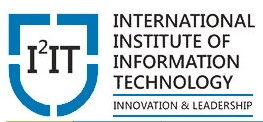 Link power margin or system margin
Link Power analysis is capable to provide analysis which gives compnent aging, temperature fluctuations and losses arising from components that are going to add in future. 
This addition in link budget is called link power margin, normally its between range 3 to 6 dB.
Hope Foundation’s International Institute of Information Technology, I²IT, P-14 Rajiv Gandhi Infotech Park, Hinjawadi, Pune - 411 057
Tel - +91 20 22933441 / 2 / 3  |  Website - www.isquareit.edu.in ; Email - info@isquareit.edu.in
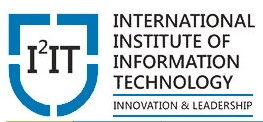 Thank You
For further details please feel free to contact 

Bhagyashri Thorat
Department of Electronics & Telecommunication
Hope Foundation’s
International Institute of Information Technology, I²IT
P-14, Rajiv Gandhi Infotech Park, MIDC Phase 1,
Hinjawadi, Pune – 411 057

Tel +91 20 22933441 / 2 /3
www.isquareit.edu.in 
bhagyashrit@isquareit.edu.in | info@isquareit.edu.in